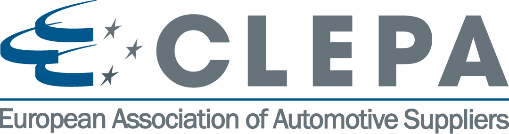 Presentation GRVA-EMB-02/Rev.1
Electromechanical Brakes and UNECE R13/R13-H

Workshop in Brussels – March 29th/30th
1
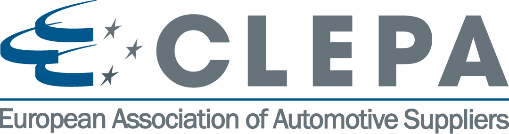 Day 1, 10:00 – 12:00
1. Overview of new technical concepts for Electro-Mechanical Brakes
2
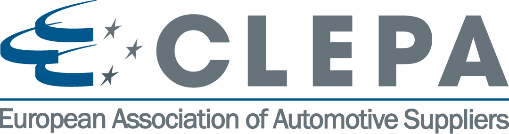 Electro-Mechanical Brakes (EMB)Purpose and Scope
Electric transmission:

Current regulation for the service braking only addresses electric control transmission

The purpose of the EMB amendment is to address also electric energy transmission in the regulation

In a first step for UNECE-R13, the scope is limited to EMB on the motor vehicle; the trailer remains as today
3
Agenda item 1.(a)
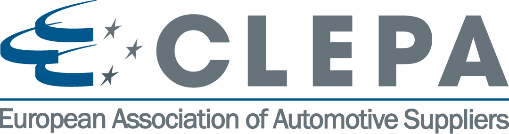 UN R13 and Electro-Mechanical Brakes (EMB)Amendment scope and motivation
Motor vehicle with EMB brakes on all axles (not mixed with Pneumatic Or Hydraulic systems)
Motor vehicle with EMB brakes with “conventional” trailer interface according to current UN R13
Trailers with EMB excluded from scope
UN R13-H not included but considered, in particular when creating new definitions
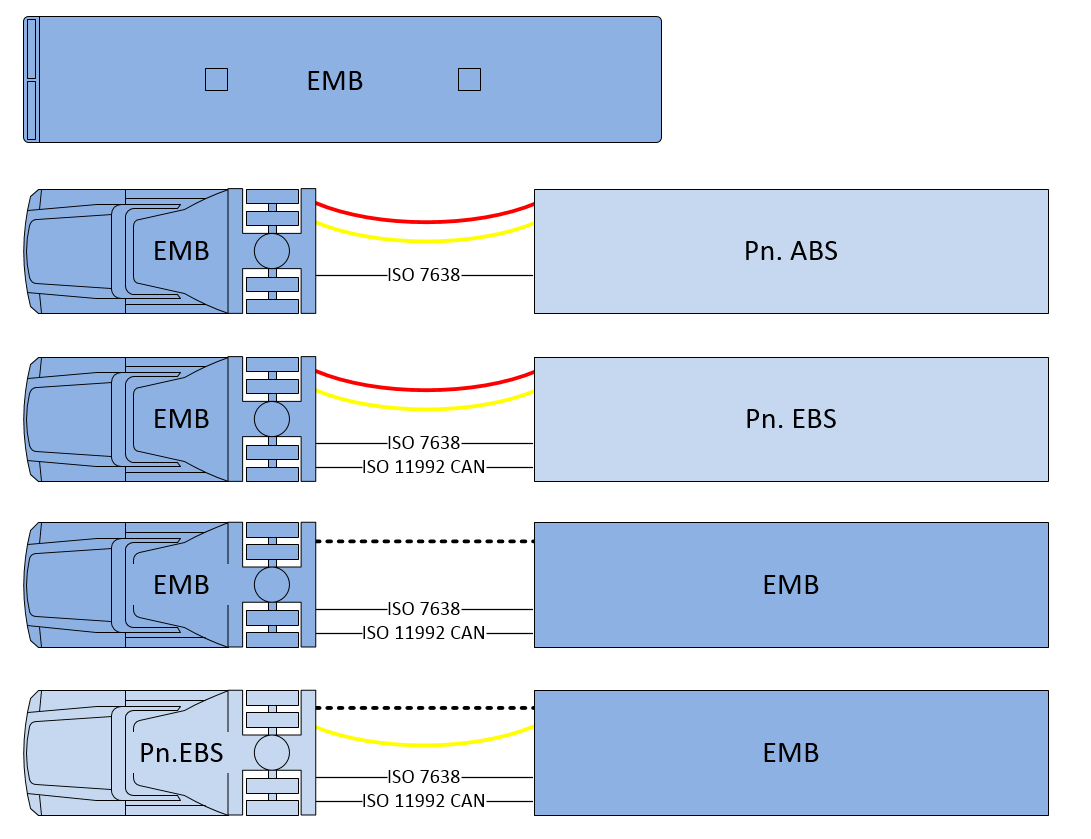 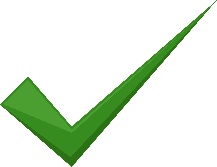 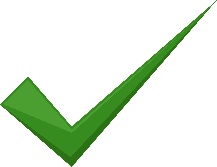 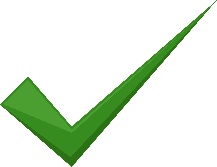 Advantages and possibilities by amending Electric Energy Transmission to UN R13 
Improved energy efficiency in EV´s (vs. air compressor)
Improved braking control
Elimination of noise emissions from pneumatics
4
Received Energy
Type of powertrain
1.(a)
Supply
Supplied
energy
Conditioning
source
+ Governor valve
+ Air dryer
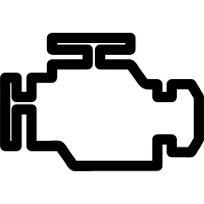 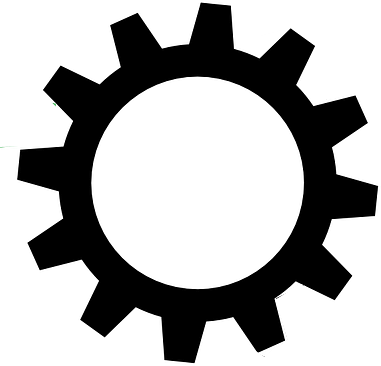 compressed air
pressurized fluid
vacuum
low voltage power
…
COMPRESSOR
MECHANICAL
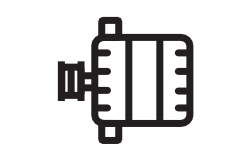 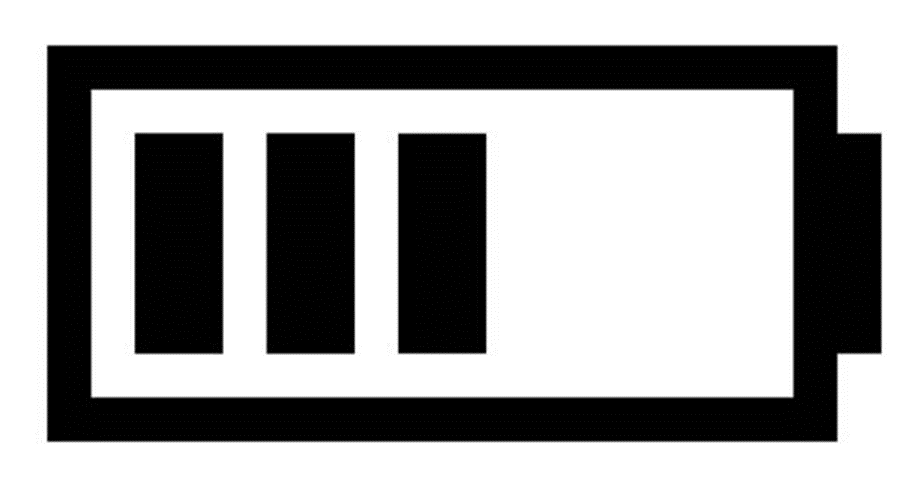 ICE
Energy supply
Energy supply
24V
ALTERNATOR
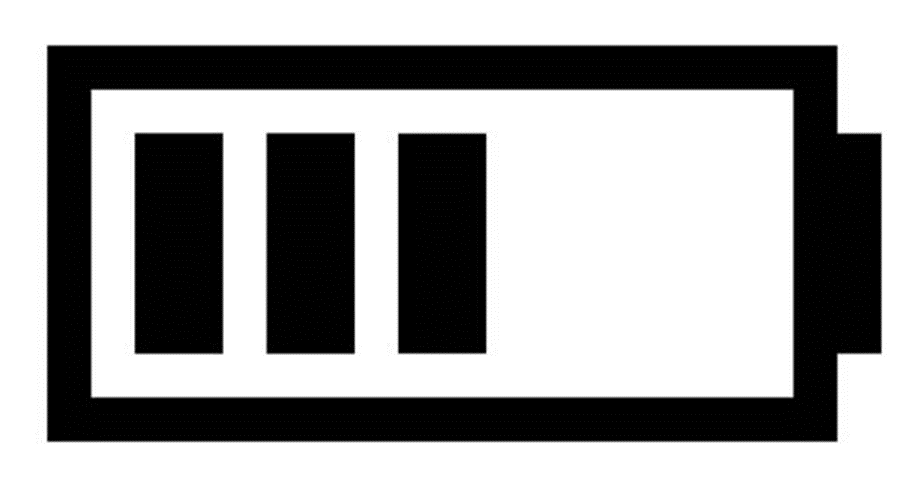 PUMP
BEV
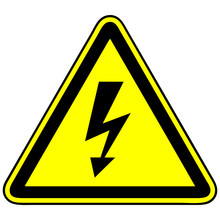 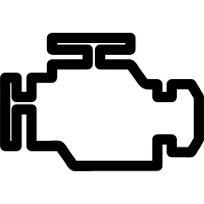 No source
low voltage power
HIGH VOLTAGE POWER
DC/DC
ICE
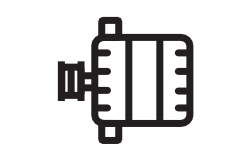 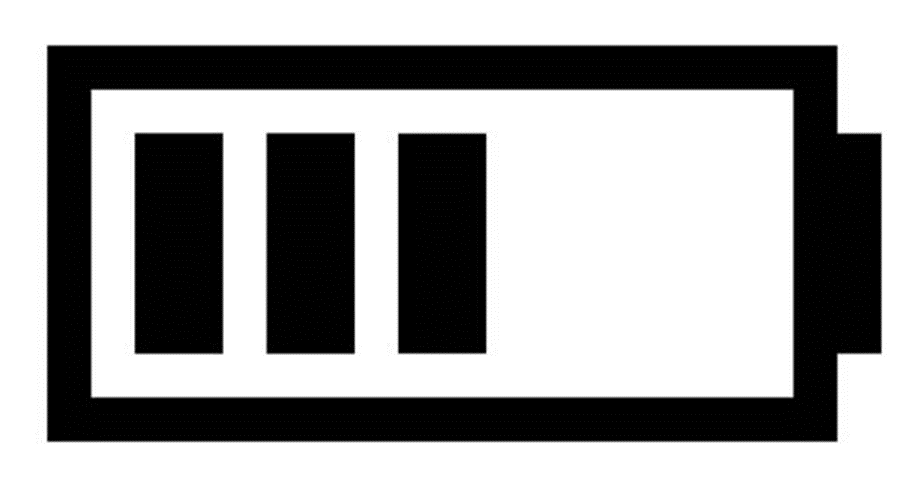 Generator
TB
Hybrid
1.(a)
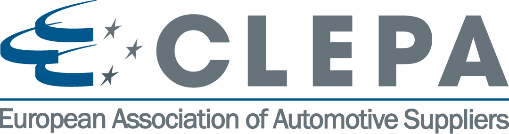 UN R13 and Electro-Mechanical Brakes (EMB)Energy Transmission principles (Pneumatic vs. Electric)
EBS
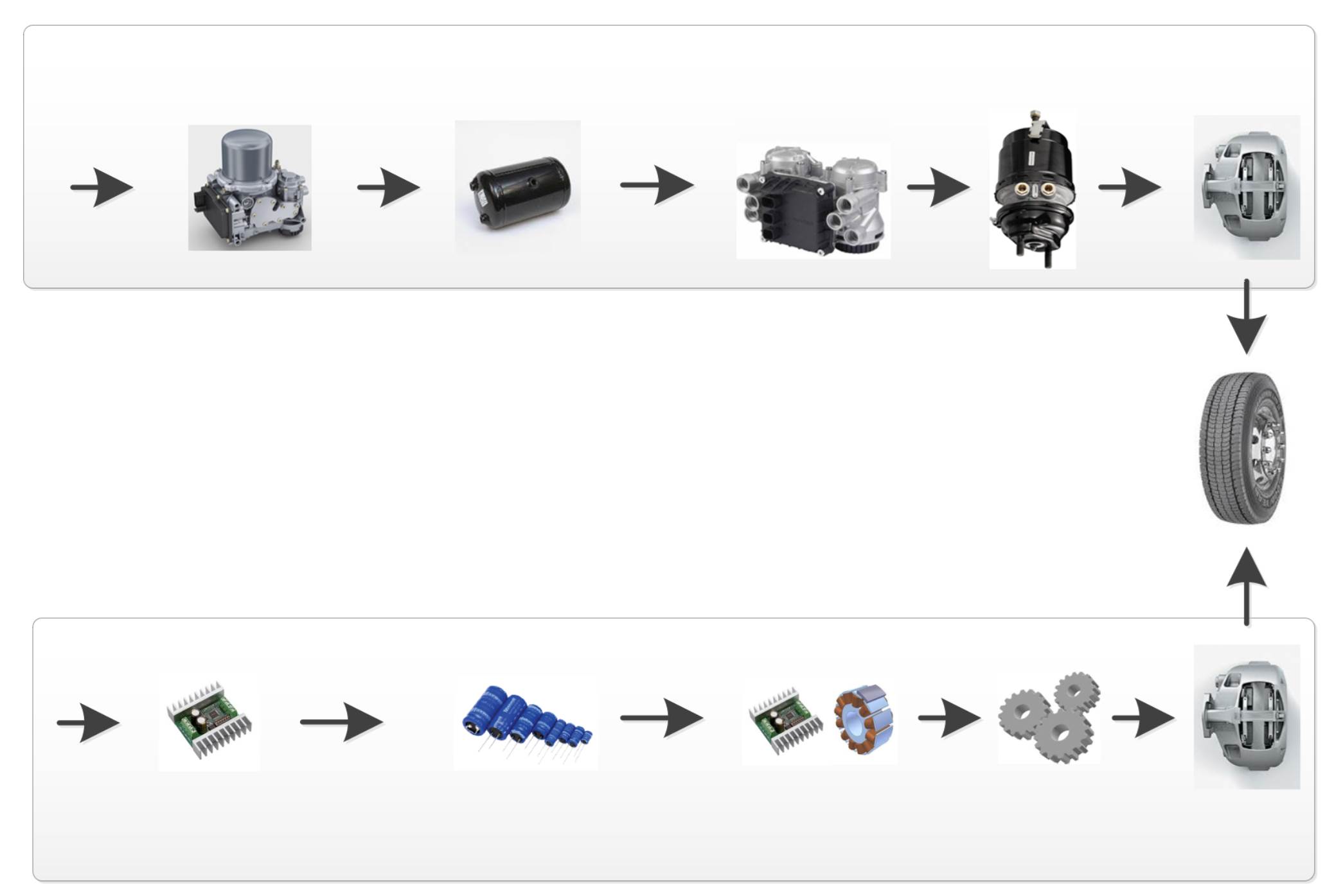 Pneumatic energy
storage
EBS Modulator
Caliper
Actuator
E-APU
Pneumatic Energy
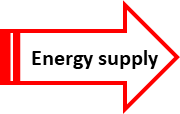 Annex 7 part A
5.2.1.27
Energy supply
Actuation
Energy reserve
EMB
New 5.2.1.35.
Annex 7 new part D
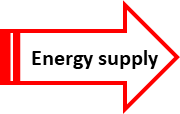 Electric Energy
Electric energy storage
DC/DC
Caliper
Gears
Drive and Motor
6
1.(b)
Motivation amending UN R13-H on Full Power Braking Systems
Full Power Braking Systems are under development as an alternative to conventional hydraulic braking systems.

Currently potential approvals to UN-R 13H/01 Suppl.4 for such Full Power Braking Systems are unclear due to missing defnitions and requirments.
7
GRVA Workshop EMB  (29th - 30th of March 2023,Brussels)  I Input Passenger Cars
Agenda item 1.(b)
Classification Brake by Wire (BBW) versus Electro Mechanical Brake (EMB)
Control  and  Energy Transmission 
        Brake By Wire (BBW)
Energy Transmission
          EMB
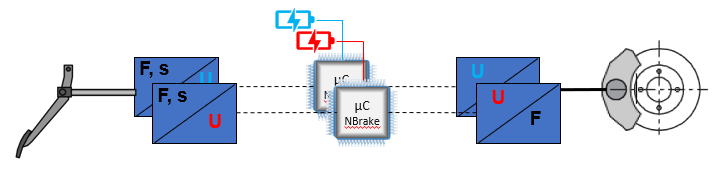 8
GRVA Workshop EMB  (29th - 30th of March 2023,Brussels)  I Input Passenger Cars
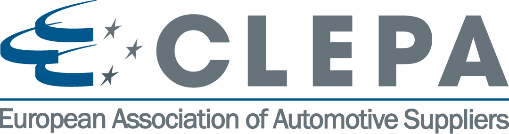 Day 1, 13:00 – 18:00
2. Traditional brakes and new concepts
9
Main challenges
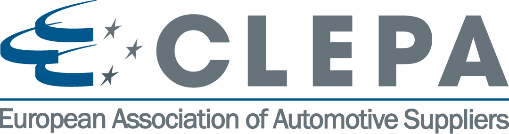 Keep same safety level as with current technologies
Account for new technology, while avoiding design restrictions
Keep the requirements performance-/function oriented
Avoid unwanted side-effects on existing regulation
Keep R13 and R13-H definitions and principles aligned
Example technical challenge:
Effect of ageing and temperature on the performance of energy storage devices
Example regulatory challenge:
Ensure energy warnings are displayed to the driver acc. to performance level
10
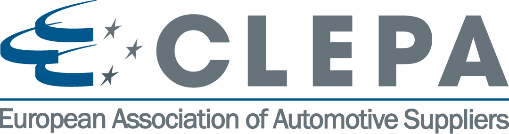 Day 1, 13:00 – 16:00
Traditional brakes and new concepts
(2a) “Full” EMB for Heavy Duty Motor Vehicles
11
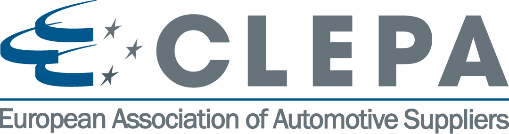 System Board-net (Energy and Control transmissions)
Energy Source, Supply ,Storage and friction brake actuation

Existing typical layout (EBS)
Intermediate layout between EBS and EMB
Targeted EMB principal layouts
Energy transmission = pneumatic
Control transmission = electric + pneumatic (backup)
Agenda item 2.(a)
R13 - Existing typical layout - EBS
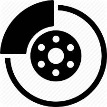 Mechanical drive
ICE
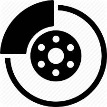 Compressor
Energy
Reserve 1
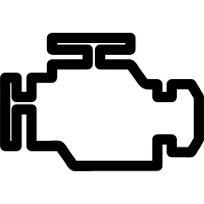 Circuit 1
Brake Valve 
2
Brake Valve 
1
Supply
Tank
Energy
Reserve 2
Circuit 2
Alternator
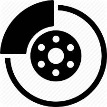 Brake Controller
“energy source of the electric control transmission” (5.2.1.27.5)
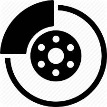 3
1
2
Energy Supply * (including energy source, if any)
Energy Reserve
Electric
Transmission
KL 30.1
Control Transmission I
Battery
24V
I  Pneumatic
Electric
I  Pneumatic
Energy Transmission  I
Control
2.5.1. "Control transmission" means the combination of the components of the transmission which control the operation of the brakes, including the control function and the necessary reserve(s) of energy.
to be defined
Energy transmission = pneumatic
Control transmission = electric + pneumatic (backup)
2.(a)
R13 - Existing typical layout - EBS
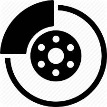 Traction Battery (HV)
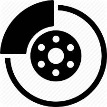 Electric Compressor
Energy
Reserve 1
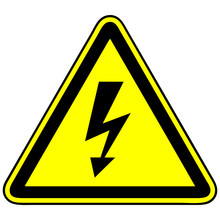 Circuit 1
Brake Valve 
2
Brake Valve 
1
Supply
Tank
Energy
Reserve 2
Circuit 2
DC/DC
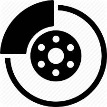 Brake Controller
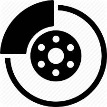 3
1
2
Energy Supply * (including energy source, if any)
Energy Reserve
Electric
Transmission
KL 30.1
Control Transmission I
Battery
24V
I  Pneumatic
Electric
I  Pneumatic
Energy Transmission  I
Control
2.5.1. "Control transmission" means the combination of the components of the transmission which control the operation of the brakes, including the control function and the necessary reserve(s) of energy.
to be defined
Energy transmission = pneumatic
Control transmission = electric
2.(a)
R13 - Intermediate step between EBS and EMB
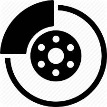 Traction Battery (HV)
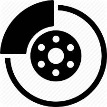 Electric Compressor
Energy
Reserve 1
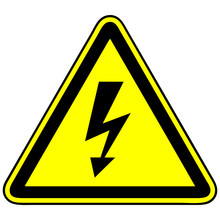 Circuit 1
Brake Valve 
2
Brake Valve 
1
Supply
Tank
Energy
Reserve 2
Circuit 2
DC/DC
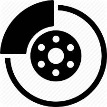 Brake Controller 2
Brake Controller 1
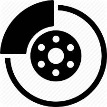 1
2
Energy Supply * (including energy source, if any)
Energy Reserve
Electric
Transmission
Control Transmission I
I  Pneumatic
Electric
Battery 1
I  Pneumatic
Energy Transmission  I
Control
to be defined
Battery 2
Energy transmission = electric
Control transmission = electric
2.(a)
R13 EMB Targeted layouts – layout 1a 
(Electro-Mechanical-Brake)
Energy
Reserve 1
Specific battery to braking
KL 30.1
Traction Battery (HV)
DC /DC
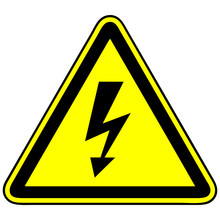 Circuit 1
Brake Controller 
2
Brake Controller 
1
Battery
24 V
Energy
Reserve 2
Circuit 2
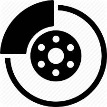 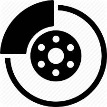 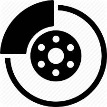 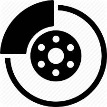 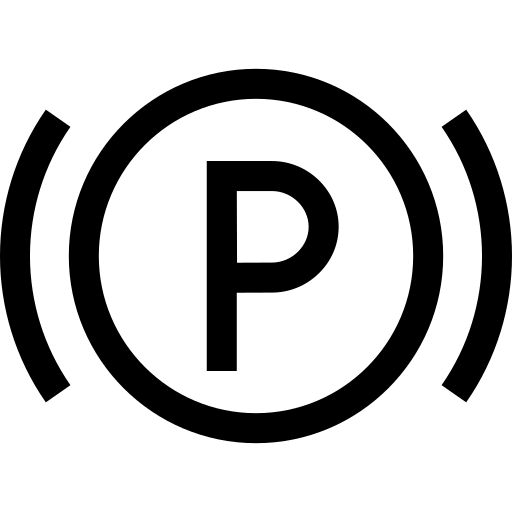 1
2
Energy Supply * (including energy source, if any)
Energy Reserve
Electric
Transmission
Control Transmission
I  Hydraulic
Energy Transmission  I
Control
to be defined
Energy transmission = electric
Control transmission = electric
2.(a)
Energy Reserve 1
R13 EMB Targeted layouts – layout 1b 
(Electro-Mechanical-Brake)
Battery 24V
battery for braking
And other consumers
KL 30.1
Traction Battery (HV)
DC /DC
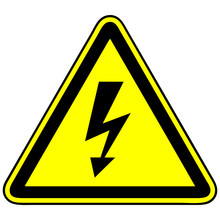 Circuit 1
Brake Controller 
2
Brake Controller 
1
Battery 24V
Circuit 2
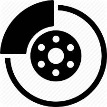 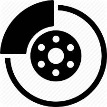 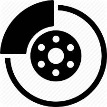 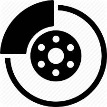 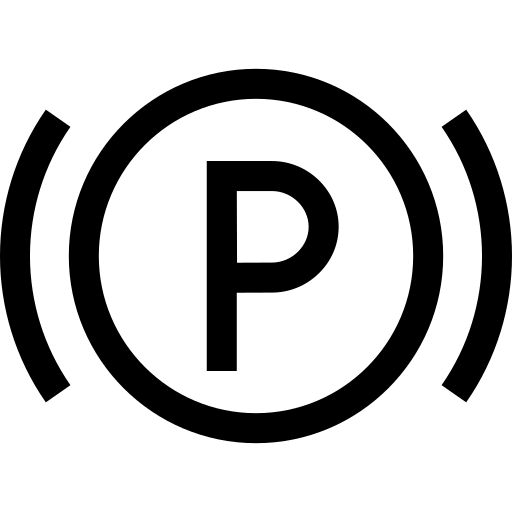 1
2
Energy Reserve 2
Energy Supply * (including energy source, if any)
Energy Reserve
Electric
Transmission
Control Transmission
I  Hydraulic
Energy Transmission  I
Control
to be defined
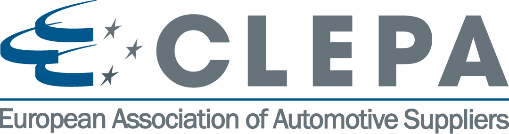 III.   Performance requirements for single failure
Agenda item 2.(a)
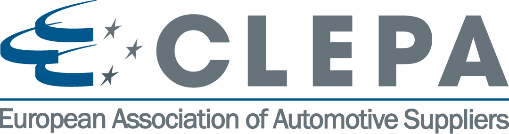 UN R13 Today
5.2.1.2.7.2. If the service braking force and transmission depend exclusively on the use,controlled by the driver, of an energy reserve, there shall be at least twocompletely independent energy reserves, each provided with its owntransmission likewise independent; each of them may act on the brakes ofonly two or more wheels so selected as to be capable of ensuring bythemselves the prescribed degree of secondary braking without endangeringthe stability of the vehicle during braking; in addition, each of the aforesaidenergy reserves shall be equipped with a warning device as defined inparagraph 5.2.1.13. below. In each service braking circuit in at least one ofthe air reservoirs a device for draining and exhausting is required in anadequate and easily accessible position;
Energy transmission = pneumatic
Control transmission = electric + pneumatic (backup)
2.(a)
R13 - Existing typical layout - EBS
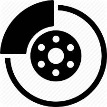 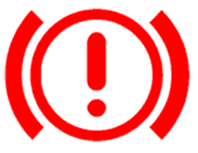 Traction Battery (HV)
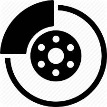 Electric Compressor
Energy
Reserve 1
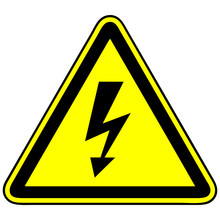 Circuit 1
Brake Valve 
2
Brake Valve 
1
Supply
Tank
Energy
Reserve 2
Circuit 2
DC/DC
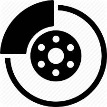 Brake Controller
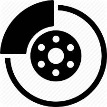 3
1
2
Energy Supply * (including energy source, if any)
Energy Reserve
Electric
Transmission
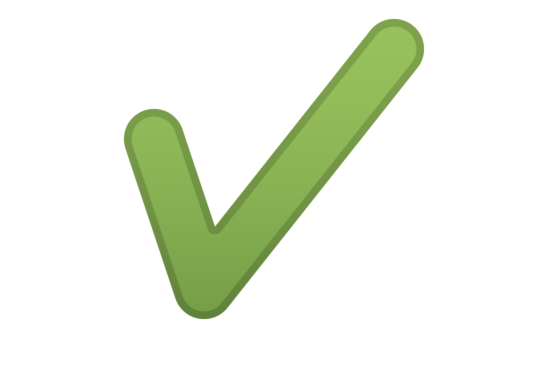 KL 30.1
Secondary performance
Control Transmission I
Battery
24V
I  Pneumatic
Electric
I  Pneumatic
Energy Transmission  I
Control
2.5.1. "Control transmission" means the combination of the components of the transmission which control the operation of the brakes, including the control function and the necessary reserve(s) of energy.
to be defined
Energy transmission = electric
Control transmission = electric
2.(a)
R13 EMB Targeted layouts – layout 1a 
(Electro-Mechanical-Brake)
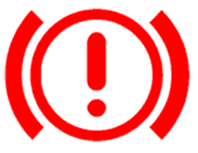 Energy
Reserve 1
Specific battery to braking
KL 30.1
Traction Battery (HV)
DC /DC
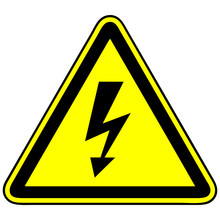 Circuit 1
Brake Controller 
2
Brake Controller 
1
Battery
24 V
Energy
Reserve 2
Circuit 2
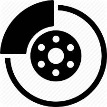 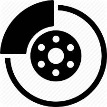 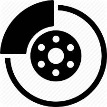 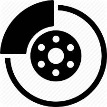 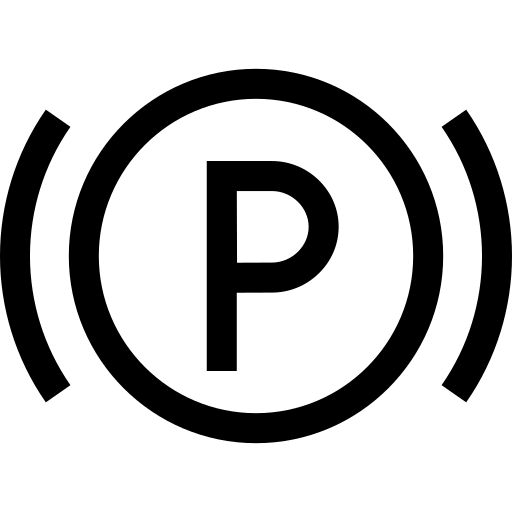 1
2
Energy Supply * (including energy source, if any)
Energy Reserve
Electric
Transmission
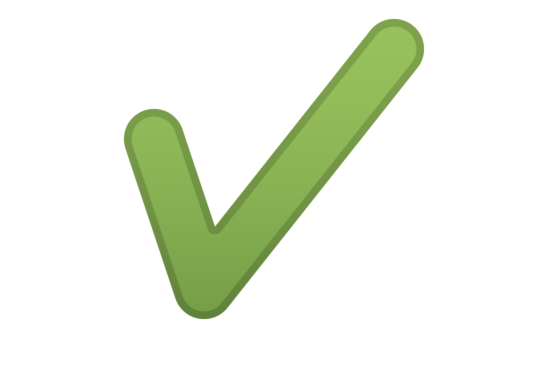 Secondary performance
Control Transmission
I  Hydraulic
Energy Transmission  I
Control
to be defined
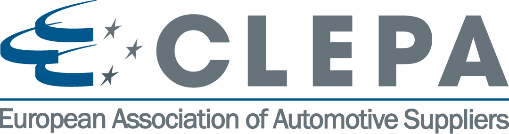 2.(a)
UN R13 Today
5.2.1.5.Where use is made of energy other than the muscular energy of the driver,there need not be more than one source of such energy (hydraulic pump, aircompressor, etc.), but the means by which the device constituting that sourceis driven shall be as safe as practicable.
Energy transmission = pneumatic
Control transmission = electric + pneumatic (backup)
2.(a)
R13 - Existing typical layout - EBS
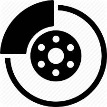 Traction Battery (HV)
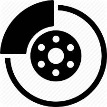 Electric Compressor
Energy
Reserve 1
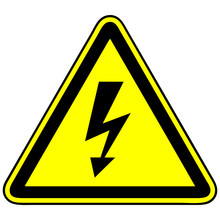 Circuit 1
Brake Valve 
2
Brake Valve 
1
Supply
Tank
Energy
Reserve 2
Circuit 2
DC/DC
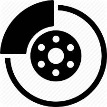 Brake Controller
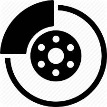 3
1
2
Energy Supply * (including energy source, if any)
Energy Reserve
Electric
Transmission
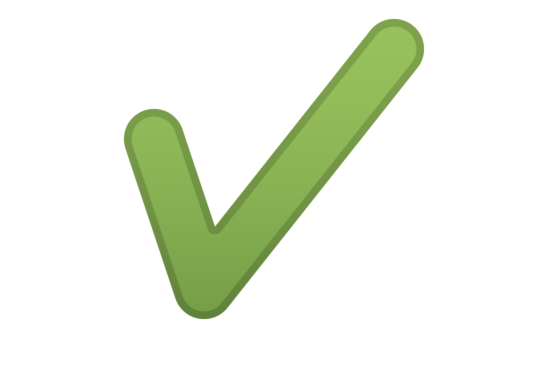 At least 8 applications before Secondary performance
KL 30.1
Control Transmission I
Battery
24V
I  Pneumatic
Electric
I  Pneumatic
Energy Transmission  I
Control
2.5.1. "Control transmission" means the combination of the components of the transmission which control the operation of the brakes, including the control function and the necessary reserve(s) of energy.
to be defined
Energy transmission = electric
Control transmission = electric
2.(a)
R13 EMB Targeted layouts – layout 1a 
(Electro-Mechanical-Brake)
Energy
Reserve 1
Specific battery to braking
KL 30.1
Traction Battery (HV)
DC /DC
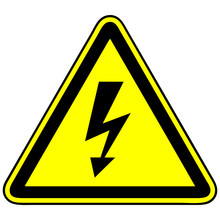 Circuit 1
Brake Controller 
2
Brake Controller 
1
Battery
24 V
Energy
Reserve 2
Circuit 2
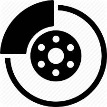 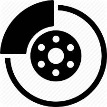 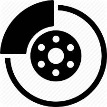 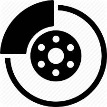 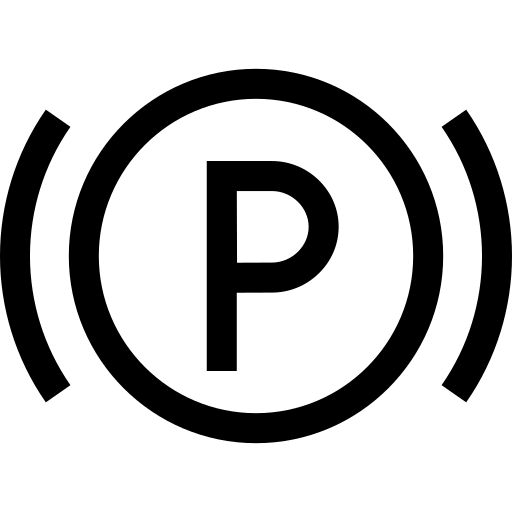 1
2
Energy Supply * (including energy source, if any)
Energy Reserve
Electric
Transmission
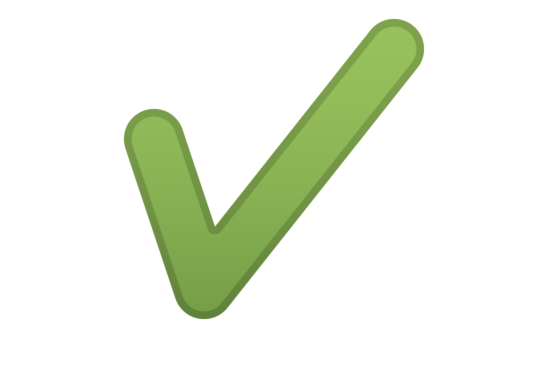 At least 8 applications before Secondary performance
Control Transmission
I  Hydraulic
Energy Transmission  I
Control
to be defined
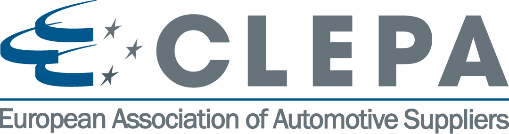 2.(a)
Proposed definitions
e.g. compressor, pump, alternator…
But not the traction battery nor a DC/DC converter
"Energy source" means a device which receives energy and converts it into the required form (i.e. medium). An energy storage device is not considered as a source.
“Energy supply” means all parts, including an energy source, if any, that are necessary to supply energy for the operation of the braking system. The supplied energy can be used to be stored in the energy storage devices and/or can be used directly to feed the control transmission and/or the energy transmission.
e.g. DC/DC converter
“Energy reserve” means the stored energy needed for the operation of the braking system.
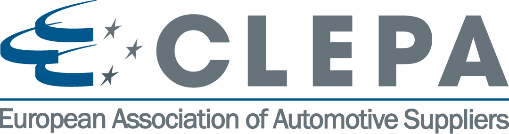 Day 1, 16:30 – 18:00
Traditional brakes and new concepts
(b) Provistion of Energy for braking systems on passenger cars (ICE and BEV)

(c) Hybrid brake system on passenger cars (e.g. hydraulic front-, electro mechanic rear axle)
Passenger Car layouts

electro-mechanical-brake 
electro-hydraulic-brake 
electro-mechanical-brake / electro-hydraulic-brake
26
Agenda item 2(b)
R13H todays layout – Full Power Braking Systems with mechanical fallback 
UN R13-H, para. 5.2.2.9.
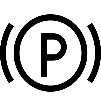 LV
Battery
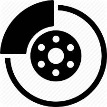 Traction Battery (HV)
DC/DC
KL 30
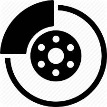 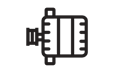 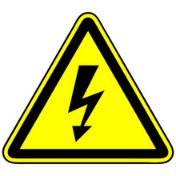 Brake Control Unit
hydraulic
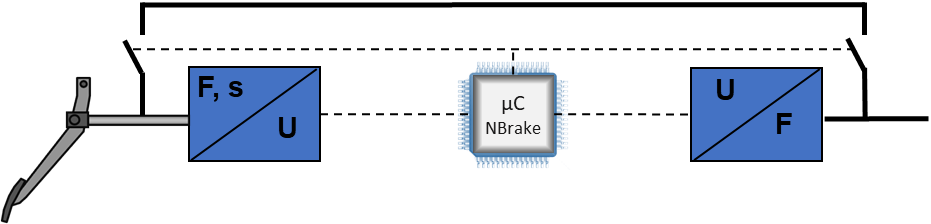 hydraulic
Circuit 1
Circuit 2
hydraulic
with 
mechanical fall back
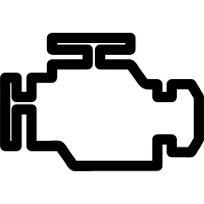 hydraulic
Other
consumers
Steering System
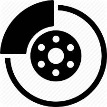 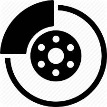 Energy Supply  (including energy source, if any)
Energy Reserve
Electric
Transmission
Control Transmission
I Hydraulic
Energy Transmission  I
Control
Not exclusively used by braking system, but total vehicle functions, e.g. Steering
GRVA Workshop EMB  (29th - 30th of March 2023,Brussels)  I Input Passenger Cars
27
2(b)
R13H Targeted layouts – layout 1a # (electro-mechanical-brake)
LV-Battery
Traction Battery (HV)
DC /DC
KL 30.1
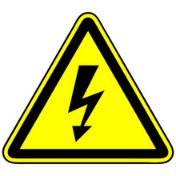 Circuit 1
Brake Controller 
2
Brake Controller 
1
KL 30.2
DC/DC
Circuit 2
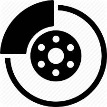 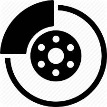 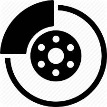 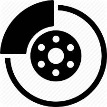 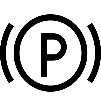 1
2
Energy Supply  (including energy source, if any)
KL 30.1 = (+) circuit1
KL 30.2 = (+) circuit2
There can be [n] circuits (*)

(*) 5.2.8. The action of the service braking system shall be distributed between the wheels of one and the same axle symmetrically in relation to the longitudinal median plane of the vehicle.
Energy Reserve
Electric
Steering System
Other
consumers
Transmission
Control Transmission
I  Hydraulic
Energy Transmission  I
Control
Not exclusively used by braking system, but total vehicle functions, e.g. Steering
GRVA Workshop EMB  (29th - 30th of March 2023,Brussels)  I Input Passenger Cars
28
2(b)
R13H Targeted layouts – layout 2a # (electro-hydraulic-brake)
LV-Battery
Modulator 1
Modulator 2
Traction Battery (HV)
DC /DC
KL 30.1
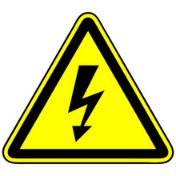 hydraulic
Brake Controller 2
Brake Controller1
hydraulic
hydraulic
hydraulic
DC /DC
KL 30.2
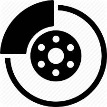 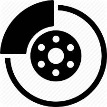 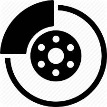 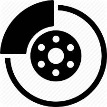 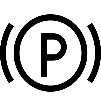 1
2
Energy Supply  (including energy source, if any)
KL 30.1 = (+) circuit1
KL 30.2 = (+) circuit2
There can be [n] circuits (*)

(*) 5.2.8. The action of the service braking system shall be distributed between the wheels of one and the same axle symmetrically in relation to the longitudinal median plane of the vehicle.
Energy Reserve
Electric
Other
consumers
Steering System
Transmission
Control Transmission
I  Hydraulic
Energy Transmission  I
Control
Not exclusively used by braking system, but total vehicle functions, e.g. Steering
GRVA Workshop EMB  (29th - 30th of March 2023,Brussels)  I Input Passenger Cars
29
2(c)
R13H Targeted layouts – layout 3a#
 (electro-mechanical-brake / electro-hydraulic-brake)
LV-Battery
Modulator 1
KL 30.1
DC /DC
Traction Battery (HV)
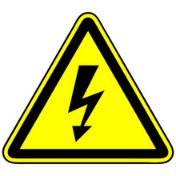 hydraulic
Brake Controller 2
Brake Controller1
hydraulic
DC /DC
KL 30.2
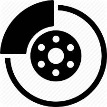 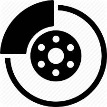 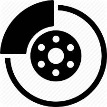 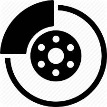 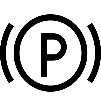 1
2
Energy Supply  (including energy source, if any)
KL 30.1 = (+) cicuit1
KL 30.2 = (+) circuit2
There can be [n] circuits (*)

(*) 5.2.8. The action of the service braking system shall be distributed between the wheels of one and the same axle symmetrically in relation to the longitudinal median plane of the vehicle.
Energy Reserve
Other
consumers
Electric
Steering System
Transmission
Control Transmission
I  Hydraulic
Energy Transmission  I
Control
Not exclusively used by braking system, but total vehicle functions, e.g. Steering
GRVA Workshop EMB  (29th - 30th of March 2023,Brussels)  I Input Passenger Cars
30
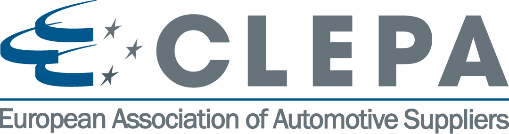 Day 2, 9:00 – 12:00
3. Past activities
Brief review, Structure list and format of exiting documents
31
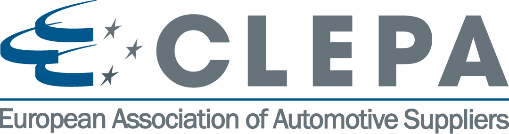 Day 2, 9:00 – 12:00
4. UN R13 and UN R13-H
Scope of amendment and affected sections and paragraphs, see embedded document below (UN R13).
32
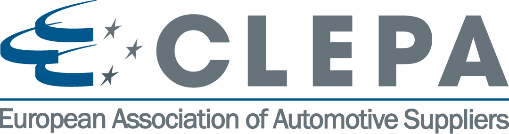 Electrical Energy Storage device
Addressing the effect of ageing - example
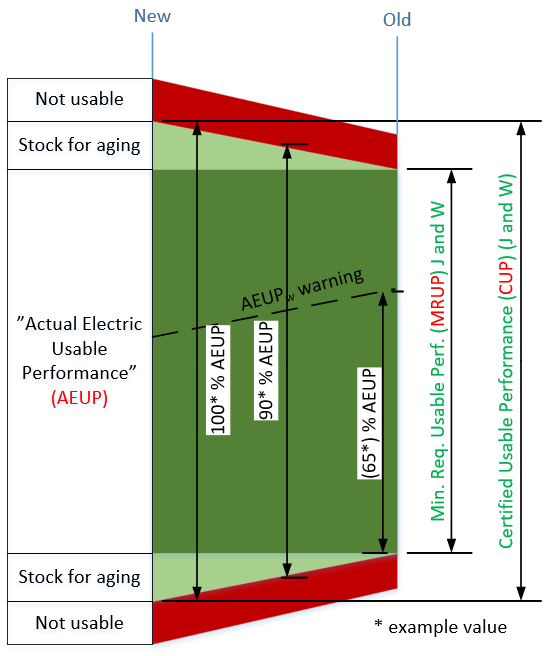 New definitions:

“Certified Usable Performance (CUP)” means the maximum usable performance of an electrical energy storage device available for an electro-mechanical braking system determined at the time of type approval.

“Minimum Required Usable Performance (MRUP)” means the minimum usable performance of an electrical energy storage device available for an electro-mechanical braking system to fulfil the relevant requirements of this Regulation.

“Actual Electric Usable Performance (AEUP)” is the level of energy stored in an electrical energy storage device, as well as its available power, at a given time. It is defined as a percentage of the CUP value.

New proposal

The “usable performance” means the portion of the performance of an electrical energy storage device that is actually available to the supplied system (e.g. the system may not use the maximum theoretical performance).
 Still pending discussion and proposal will be updated during Q2 2023
Agenda item 4.
Content of the planned amendments to UN R13-H
Introduce and amend definitions for energy supply, energy source, and energy reserve. To ensure a harmonization with UN R13.
Link the demonstration of  the independency among the energy reserves (electrical) to annex 8. 
Additions and clarifications to  requirements of electric control transmission regarding Full Power Braking Systems (i.e., para. 5.2.20).
Clarify and align the required capacity of electrical energy reserves to hydraulic energy reserves (e.g., para. 5.2.4.2., 5.2.14., annex 4).
Amend trigger conditions in case of loosing one brake circuit (reference: para. 5.2.3@ hydraulic systems: warning at a differential pressure of more than 15.5 bar)
34
GRVA Workshop EMB  (29th - 30th of March 2023,Brussels)  I Input Passenger Cars
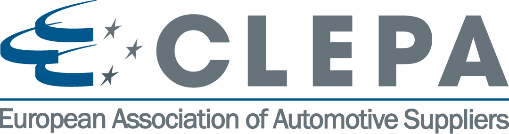 Day 2, 13:00 – 15:00
UN R13 and UNR13-H
Approach and harmonization e.g. Energy Transmission
Ambitions: Keep R13 and R13-H definitions and principles aligned (ref. Day 1 principal layouts)
35
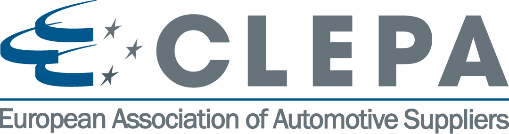 Proposed definitions
e.g. compressor, pump, alternator…
But not the traction battery nor a DC/DC converter
"Energy source" means a device which receives energy and converts it into the required form (i.e. medium). An energy storage device is not considered as a source.
“Energy supply” means all parts, including an energy source, if any, that are necessary to supply energy for the operation of the braking system. The supplied energy can be used to be stored in the energy storage devices and/or can be used directly to feed the control transmission and/or the energy transmission.
e.g. DC/DC converter
“Energy reserve” means the stored energy needed for the operation of the braking system.
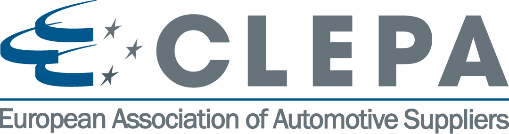 Day 2, 15:30 – 16:00
Wrap up and next steps
Format and structure of future work - Discussion
37